Continuous Professional Development
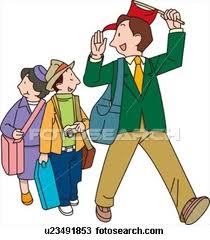 Dept. of Medical Education
 College of Medicine
 King Saud University
Objectives
Students should be able to  understand and describe;
What is Competence? its Levels?

What is Continuous Professional Devp: (CPD)?

What is Reflective Learning?
عن عائشة رضي الله عنها أن رسول اله صلى الله عليه وسلم قال:
” إن الله يحب إذا عمل أحدكم عملا أن يتقنه“						رواه الطبراني
“Allah Loves When You Do It Well”
“ He who fails to plan is planning to fail.”
Winston Churchill
WHAT MEDICAL COLLEGES WANT?
Proficiency
Communication skills 
Interpersonal skills
Confidence
Critical thinking & problem solving skills
Flexibility
Self motivation
Leadership
Teamwork
Deanship of all Medical Colleges
Saudi-Med 
Documents
Core competencies
The  national competence framework that has been developed by medical schools in the Kingdom of Saudi Arabia (SAUDI MEDS)
Saudi Meds: A competence specification for Saudi medical graduates
RANIA G. ZAINI, KHALID A. BIN ABDULRAHMAN, ABDULAZIZ A. AL-KHOTANI, ABDOL MONEM A. AL-HAYANI, IBRAHIM A. AL-ALWAN & SADDIG D. JASTANIAH                                                               Medical Teacher, 2011; 33: 582–584
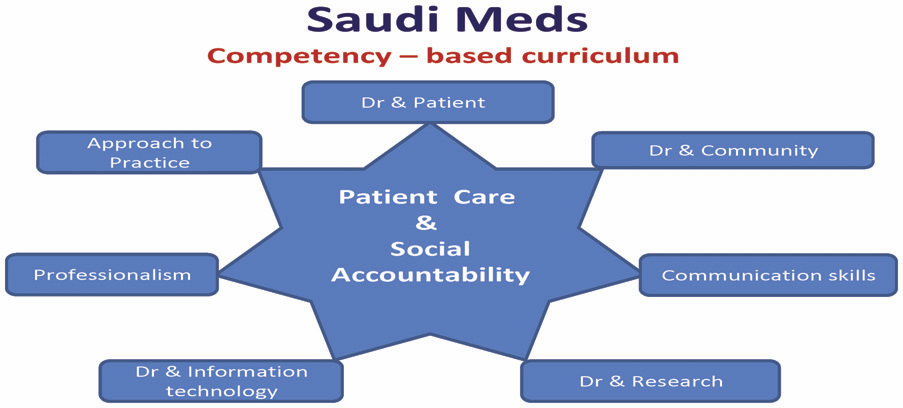 KSU Medical College Outcomes
Communication and consultation skills
Clinical care  
 Health promotion and disease prevention
The family and community context of healthcare
Personal professional development 
Use of technology and information gathering
Attitudes, ethics and professionalism
Research
Think, Pair & Share
Every five of you.

Why We Are Here?

TO HELP
Levels of competence:
Levels of competence
Think, Pair & Share
Every five of you.
What is your definition of COMPETENCE ?
Definition of competence:
“ The ability to perform a specific task in a manner that yields desirable outcomes”.
[Speaker Notes: The last objective is kept here that we are ready to apply it in our daily work.]
Different Aspects of Competence
Knowledge
                                    Skills
                                                                Abilities
Competence develops over  time and is nurtured by reflection on experience
Professionalism
Attitudes


Skills
Does
Shows how
Knows how
Knowledge/
Cognition
Knows
Miller’s Pyramid
[Speaker Notes: Psychologist Miller's Pyramid/Prism of Clinical Competence (1990) ... George Miller proposed a framework for assessing levels of clinical competence back in 1990.]
Bloom’s Taxonomy
[Speaker Notes: Bloom's Taxonomy was created in 1956 under the leadership of educational psychologist Dr Benjamin Bloom in order to promote higher forms of thinking in education such as analyzing and evaluating, rather than just remembering facts (rote learning).]
Hierarchy of KnowledgeBloom’sTaxonomy, 1956
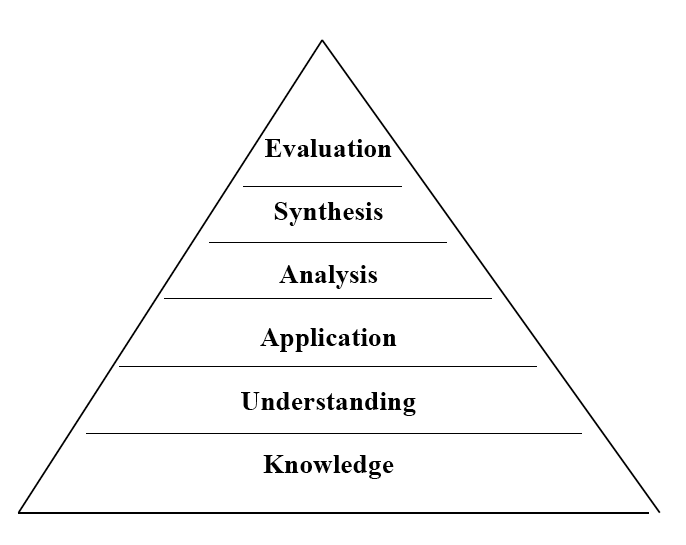 Knowledge - What is the most common cause of...?
Understand - If you see this, what must you consider…?
Application - In this patient, what is causing…?
Analysis,synthesis,evaluation - critical thinking?
Think, Pair & Share
Every five of you.
What is your definition of 
Skills ?
Skills
Skill is the capacity to perform specific actions

 A person’s skill is a function of both knowledge and the particular strategies used to apply knowledge.
Abilities
The power or capacity to do something or act physically, mentally, legally, morally, etc.
Skill                                 is something that can be learned or acquired through training and can be cognitive, perceptual and motor
Ability                    is the generic make up of an individual either perceptual or motor in nature that can be inherited from one's parents.
Skill                                   (Acquired )
can be taught and/or learned
Ability (Innate)     is performance, or what you are able to do.
Skill + Ability
What you have learned to do 
                   and   			
What you can actually do!
How is competence acquired:
It is gained in the healthcare professions through:

 pre-service education
in-service training          
work experience

Continuous  Professional  Development (CPD).
(CPD).
Think Pair & Share
Every five of you
Are you involved in  CPD ?
Continuing Professional Development (CPD)
What is CPD?
The conscious updating of professional knowledge and the improvement of professional competence throughout a person's working life.
Why CPD?
Requirement by the governing bodies of the profession 

This is only a ostensible reason
[Speaker Notes: Superficial]
Why CPD?
Cardinal  reasons:
Half-life of what we learn is very short.
If we do not update, we will practice obsolete medicine.
There is a high chance that patients will not get optimal care.
[Speaker Notes: Main]
How is CPD different?
CPD is for professionals but not in a formal educational setting
There are no class rooms, prescribed curricula, prescribed learning events, etc.
Therefore, the learner needs to learn from whatever he/she does in the workplace
Also, there are no formal examinations
Motivation to learning comes from the necessity to improve practice.
How can we achieve CPD?

.
Lecture programs 
Conferences
Workshops
CME courses
Others …..
How can we achieve CPD?
Many methods have been tried in the past
Currently, reflective practice/learning is the most favoured
What is Reflective learning
What is reflection?
Systematic revisiting of a learning experience with a view to learning from it
Why reflection?
Key to become a lifelong learner – if not most learning opportunities are lost
Reflective log: 
a simplified version
1. What is the learning   event?
2. What did I learn?
3. What more do I have to learn?
4. How can I learn it?
5. Evidence for further learning / change of practice?
A scenario (3) :
A 55 year old man came to clinic with complaint of low back pain (LBP).
You have examined his back which was ok. His height was 160 cm, and weight is 100 kg.
You would like to manage this patient’s LBP contributed due to his excess body weight.
Example (LBP)
1. Learning experience – This obese person who needed to reduce weight.
2. What did I learn? Learned how the patient’s activities have been affected by obesity.
3. What do I have to learn more? Did not know the advice that should be given to the patient with a given BMI. Are there guidelines for interpreting BMI?
4. How do I learn it? (SDL) Refer a book/article. Talk to the dietician.
5. Evidence / change of practice – BMI was accurately interpreted. Patient was advised about the dietary/lifestyle changes and referred to an obesity clinic. References of books referred.
Reflective practice
1. Reflection-in action
2. Reflection-on action
Concrete experience
Reflective observation
Active experimentation
Abstract conceptualisation
Reflection - cyclical process
Kolb’s cycle
Concrete experience
Reflective observation
Active experimentation
Abstract conceptualisation
Reflection
What is the event?
Evidence for learning / change of practice
What did I learn?
How can I learn?
What more do I have to learn?
Experiential Learning
Experience
Plan for Action
REFLECT
Make Sense
Constraints on Development
Development is a continuous process
 but sometimes
 it happens to be a broken continuity 
 Time 
 Budgets
 Life Cycle Issues 
Motivation 
Lack of Trust and Real Leadership
Summary:
Levels of competence    
Acquired through

Contentious Professional Development	
Acquired through 

Reflection & Reflective Practice
Summary:(cont)
With CPD we can

MAINTAIN , ENHANCE & CONTINOUSLY IMPROVE 

Our 

KNOWLEDGE, SKILLS & ABILITIES
CPD  FINAL THOUGHT
Because we all wish to Help others 

But

 for that we shall Help ourselves(CPD)
 
to make us able to help
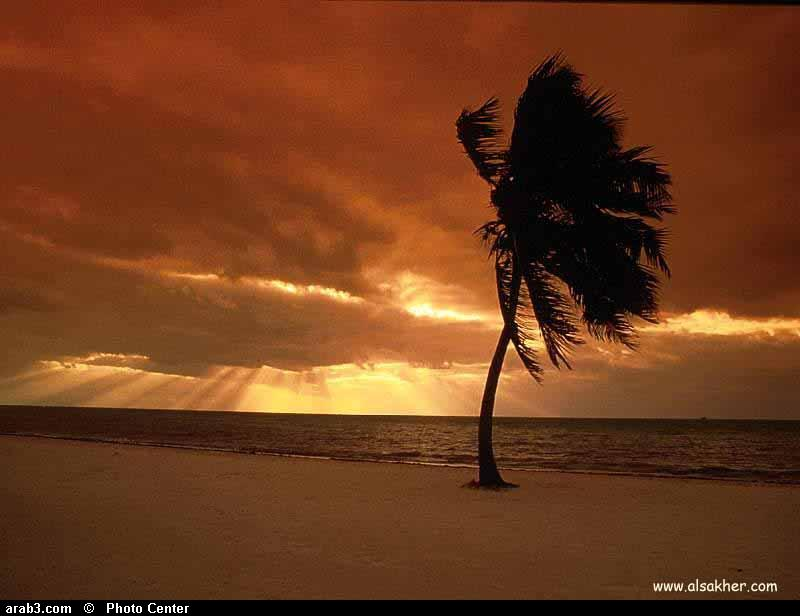 THANK YOU VERY MUCH
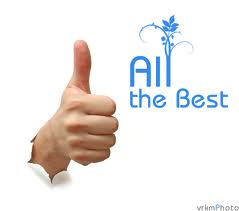 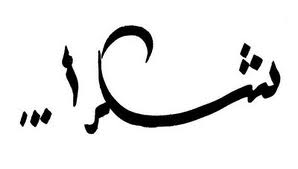 &             &
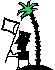